Riesgo en anestesia pediátrica
Diógenes Bravo García
Generalidades
Generalidades
Diferencias anatómicas
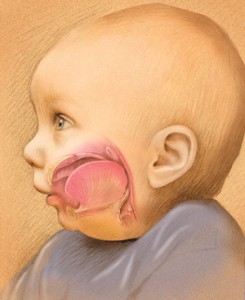 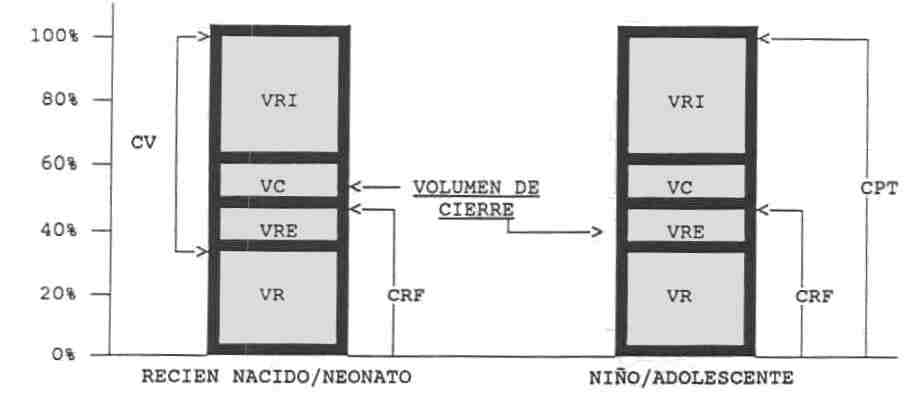 ¿existe mayor riesgo de morbi-mortalidad anestésica en pediatría?
Morbilidad y mortalidad perioperatoria en niños.
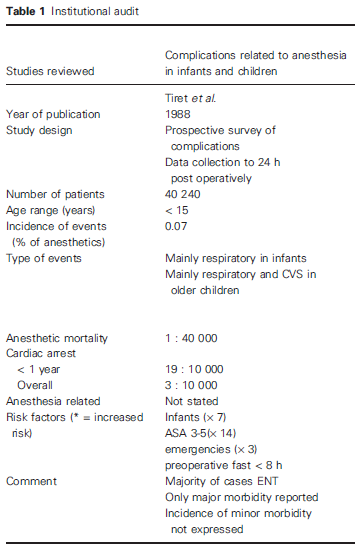 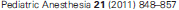 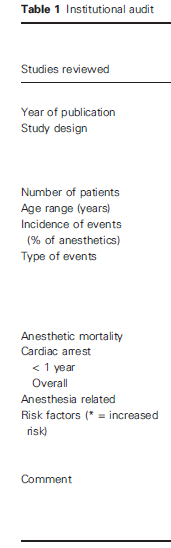 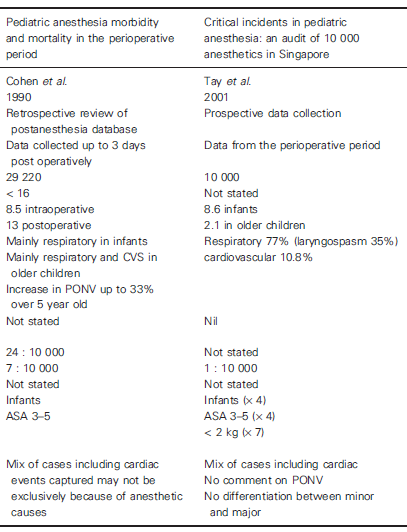 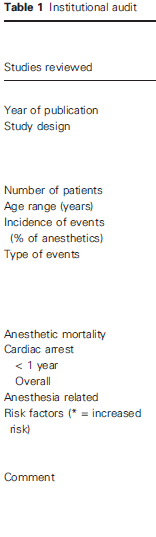 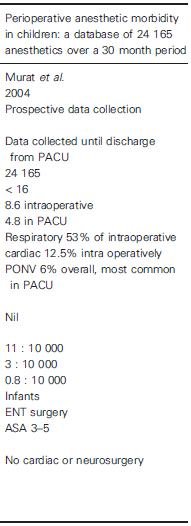 Perfil de riesgo identificado
A menor edad, mayor riesgo de complicaciones.
ASA-PS de 3 o más incrementa el riesgo substancialmente.

< 5 años sufren predominantemente complicaciones respiratorias.
NVPO es común en niños mayores.
Closed claims analysis
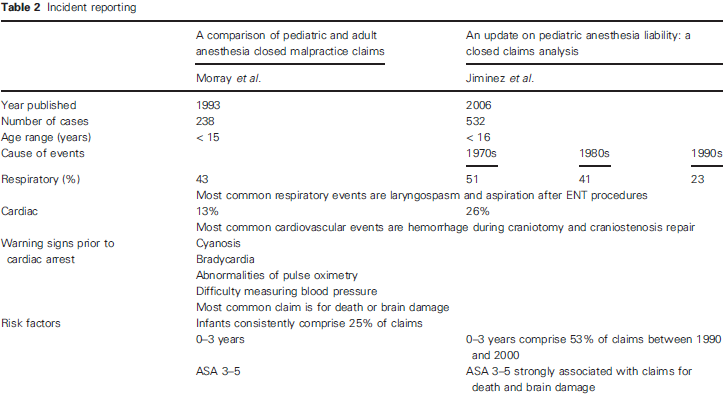 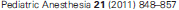 Estudios de paro cardiaco por anestesia.
ASA PS
Cirugía de emergencia.
Paro cardiaco en estas circunstancias tiene una mortalidad del 52%.
Conclusiones de los estudios
La causa más común de litigio es el daño cerebral irreversible o muerte.
ASA 3-5.
<2 años de edad.
El paro cardiaco asociado a anestesia ocurre también:
Infantes
ASA 3-5.
Cirugía de emergencia.
Conclusiones de los estudios
Las causas más comunes de las complicaciones son relacionadas con problemas cardiovasculares o respiratorios.
Hemorragia masiva.
Laringoespasmo.
Anesthesia-related complications in children
M.E.J. ANESTH 18 (5), 2006
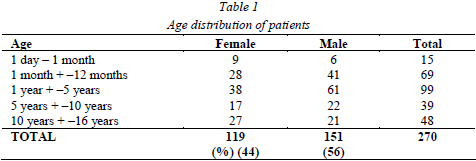 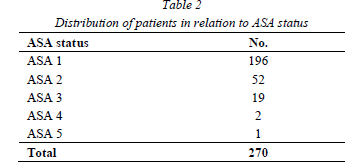 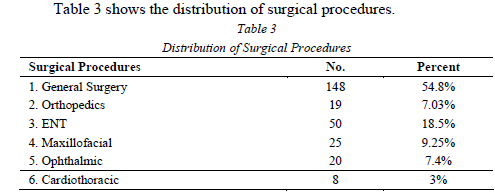 Complicaciones intraoperatorias
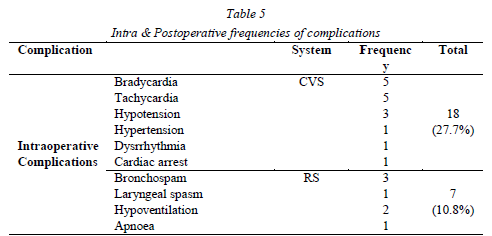 Complicaciones post-operatorias
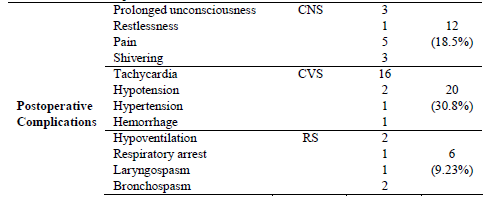 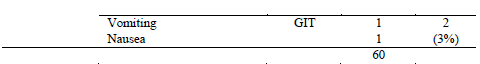 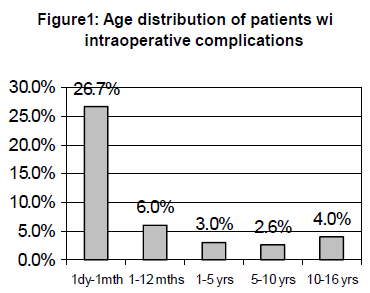 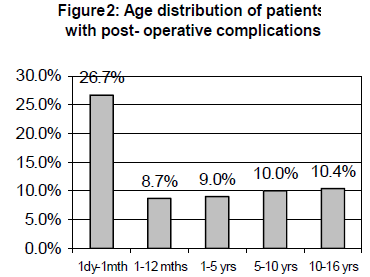 Evaluación preoperatoria
La evaluación de un niño para cirugía electiva suele no ser complicada.
La mayoría puede realizarse minutos antes de la cirugía.
Algunas condiciones pudieran hacer necesario una evaluación pre-operatoria más programada.
No existen guías universales al respecto.
Evaluación pre-operatoria
Validar la salud del niño para asegurar que no está demasiado enfermo para recibir anestesia.
Determinar si el niño con una enfermedad crónica está en condición óptima para la anestesia.
Asegurar que el niño no tiene una condición que requiera preparación preoperatoria específica. (HM)
Cumplimiento de guías como el ayuno.
Eur J Anaesthesiol 2013; 30:645–650
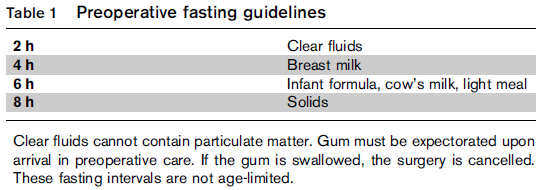 Medicaciones para condiciones pre-existentes
La mayoría de los medicamentos no deben ser suspendidos el día de la cirugía.
Anticonvulsivantes, anti-reflujo, y antiasmáticos.
Medicamentos que deben ser suspendidos:
Warfarina y aspirina (7 a 10 días previo)
Hierbas medicinales (garlic, ginger, ginseng, Gingko)
IECA
Medicamentos que no deben ser suspendidos bruscamente:
Clonidina.
Alergias
Raramente se conoce la naturaleza o el tipo de reacción alérgica.
Reacciones anafilactoides a medicamentos (urticaria y angioedema, broncoespasmo)
Reportar si hubieron estudios posteriores al evento. 
Estado actual del evento.
Alergias no medicamentosas
Látex:
Es la más común.
Frecuente en niños con antecedente de espina bífida.
Anormalidades congénitas urológicas. 
Mas de 5 cirugías.
La reacción parte 25 a 290min luego de la inducción, cuando los guantes toman contacto con las mucosas
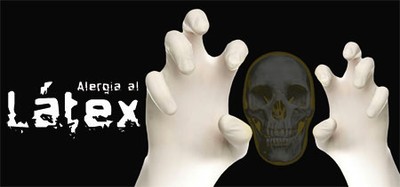 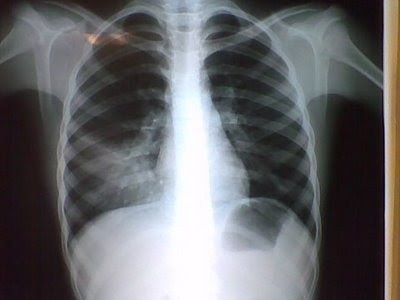 Situaciones específicas
Respiartorias:
Infección  del tracto respiratorio superior:
Pueden recibir anestesia dependiendo de los hallasgos de historia y examen físico.
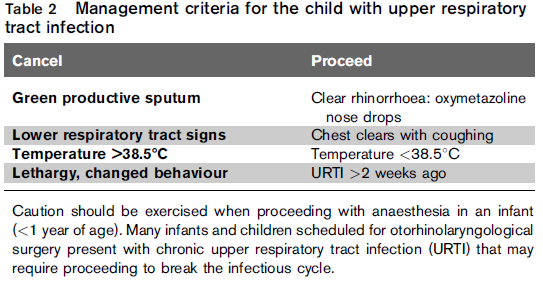 [Speaker Notes: Ojo con los fumadores pasivos pues presentan un incremento substancial en el riesgo de laringoespasmo y broncoespasmo. 
El uso de broncodilatadores en pre-operatorio no se sustenta en fuerte nivel de evidencia.]
Asma
Incidencia 10% en niños en USA.
Se debe valorar la estabilidad de los síntomas.
Historia de descompensaciones frecuentes.
Historia de hospitalizaciones recientes.
Historia de hospitalización en UCI.
Si un paciente sibila en el pre-operatorio
B2: si ceden las sibilancias, proceder con cirugía. 
B2: si no ceden, el paciente requiere optimizar su terapia previo a cirugía.
Apnea obstructiva del sueño
Constituye la primera indicación de adeno-amigdalectomía en niños.
Sensibilidad a los opioides.
Necesidad de hospitalización post-operatoria. 
Riesgo de complicaciones respiratorias aumentado.
Polisomnografía y oximetría nocturna. 
Signos clínicos son SDAHA, enuresis, mal rendimiento academico, anomalías genéticas.
SAOS
Indicaciones para admisión nocturna de niños con SAOS:
<3 años.
SAOS severo (Sat O2 <80% o IR >40%).
Complicaciones cardiacas como HVD.
Mal incremento ponderal.
Obesidad 
Prematurez
IRA reciente
Síndromes hipotónicos, anomalías genéticas.
Cardiopatías congénitas.
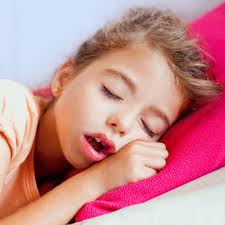 Vía aérea.
Si la vía aérea de un niño se ve normal, entonces probablemente lo es.
Maniobras de examen físico útiles.
Apertura bucal, sacar la lengua, extensión del cuello.
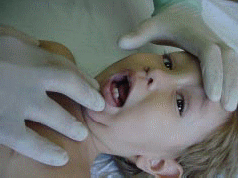 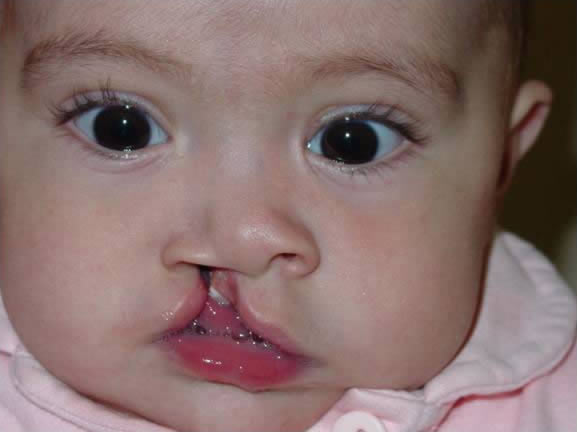 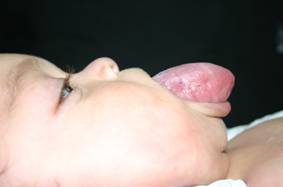 Vía aérea
Tracher Collins
Pierre Robin
Pierre Robin: caracterizado por micrognatia, pero que deja de ser difícil en la medida que crece el niño.
Tracher Collins: incrementa la dificultad en la medida que crecen
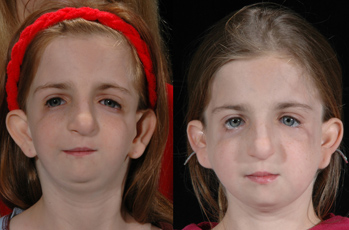 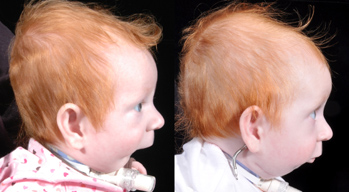 Vía aérea
Utilidad del Mallampati u otras escalas:

Sin utilidad en predecir la vía aérea dificil en niños. 

Tiene más utilidad describir un defecto o una limitación en una de las maniobras antes mencionadas, que asignar una escala.
Consideraciones en Parálisis cerebral.
Resultante de injuria gestacional temprana, ocurriendo más comunmente en infantes de bajo peso o preterminos. 
Presentan convulsiones.
Dis-autonomías: propensos a HTA.
Trastornos de deglución: propensos a aspiración. 
Requieren de preparación respiratoria previa.
Prematurez
Son el grupo más propenso a complicaciones cardio-respiratorias perioperatorias.
El riesgo de apnea en menor de 60 semanas de EPC
Todos pueden sufrirla independiente de si tuvieron o no historia de apneas. 
Factores agravantes en esta edad: Hb<10.
RNPT>55 semanas ASA 1
RNPT>60 semanas ASA 2
Prematurez
Para reducir el riesgo de apnea perioperatoria:
Anestesia regional .
Cafeina intravenosa (10mg/kg)
Evitar los sedantes. 

Ninguna garantiza la apnea post-operatoria, por ello deben ser monitorizados al menos 12 hrs antes del alta.
Obesidad
Condición médica que lleva consigo algunas otras disfunciones:
Enfermedad cardio-respiratoria derivada de SAOS.
Diabetes.
Anomalías musculoesqueléticas.
La vía aérea no suele ser dificil. 
Requieren admisión para control del dolor y monitoreo de complicaciones cardio-respiratorias.
Exámenes complementarios
Pocos exámenes de laboratorio son requeridos para niños sanos sometidos a cirugía electiva. 
Hemoglobina y P. coagulación para cirugía ORL.
No hay evidencia que sustente esta conducta.
Exámenes complementarios.
Hemoglobina:
Lactantes menores de 6 meses.
Niños con enfermedades crónicas. (Cáncer).
Niños con hemoglobinopatías.
Aquellos en los que se espera pérdida de sangre con necesidad de transfusión. 
Urocultivo:
Niños sometidos a cirugía urológica.
FIN
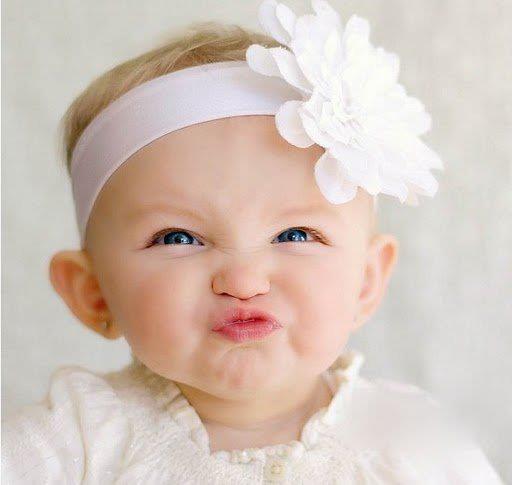 Bibliografía
Risk in pediatric anesthesia. Pediatric Anesthesia 21 (2011) 848–857.
Anesthesia-Related complications in children. M.E.J. ANESTH 18 (5), 2006.
Preoperative assessment and premedication in paediatrics. Eur J Anaesthesiol 2013; 30:645–650.
Anesthesia-related mortality in pediatric patients: a systematic review. CLINICS 2012;67(4):381-387.
Perioperative anaesthetic morbidity in children: a database of 24165 anaesthetics over a 30-moth period. Pediatric Anesthesia 2004 14: 158–166.